2021 학년도 기계공학과 CADD (MEE1002)CADD(Computer Aided Design and Drafting)H.W. #5
학번 : 
이름 :
2021년 10월 11일
1
CADD(Computer Aided Design and Drafting) H.W. #5
H.W. #5
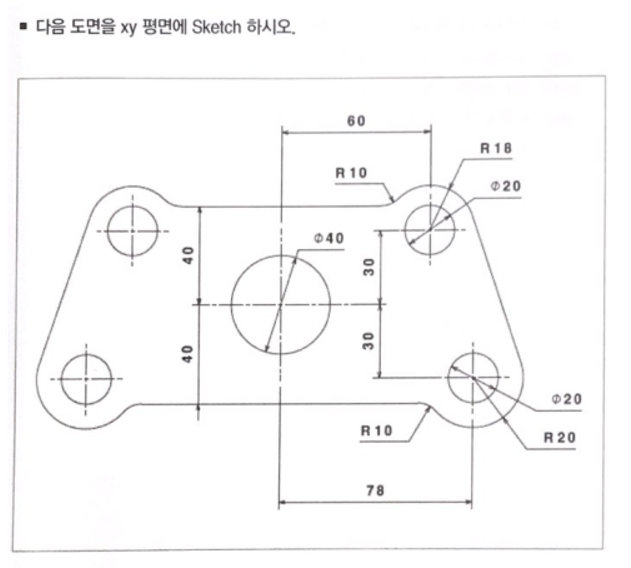 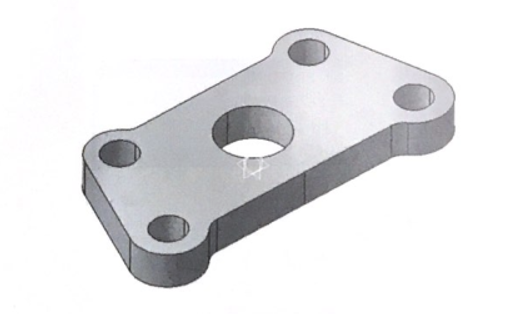 1
CADD(Computer Aided Design and Drafting) H.W. #5
H.W. #5
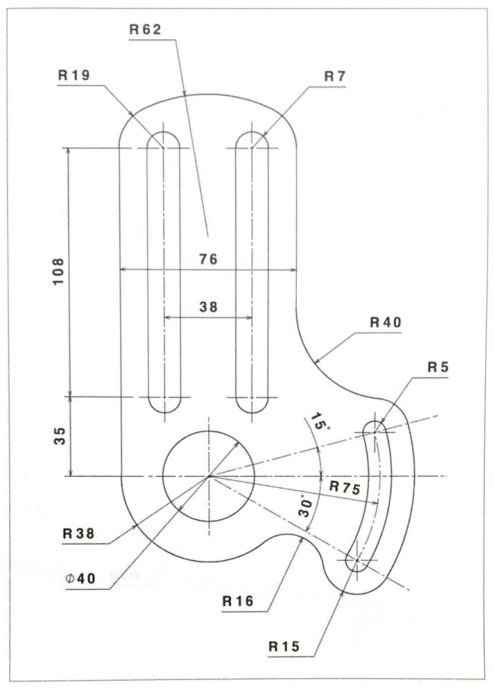 2
CADD(Computer Aided Design and Drafting) H.W. #5
H.W. #5
2
CADD(Computer Aided Design and Drafting) H.W. #5
H.W. #5
3
CADD(Computer Aided Design and Drafting) H.W. #5
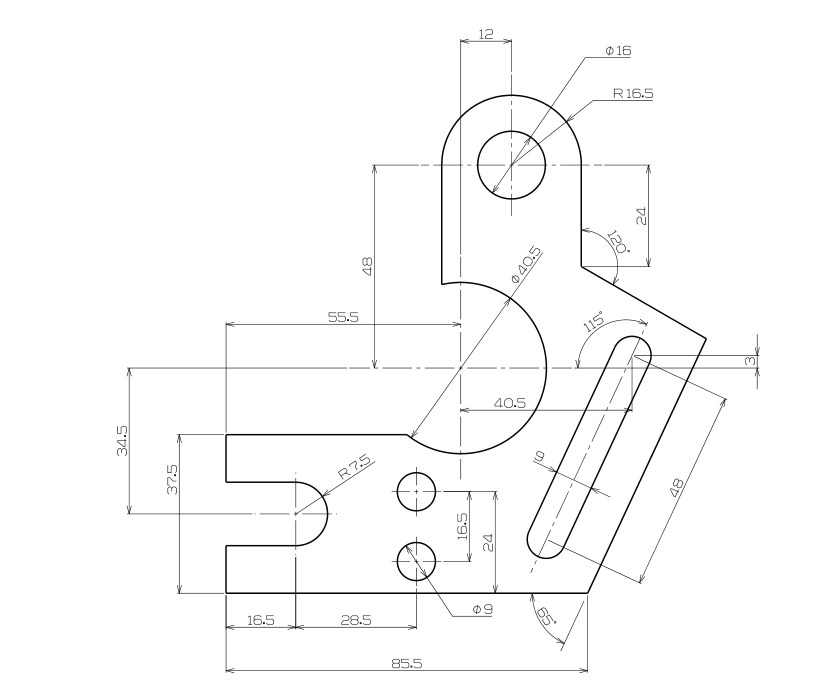 H.W. #5
3
CADD(Computer Aided Design and Drafting) H.W. #5
H.W. #5
4
CADD(Computer Aided Design and Drafting) H.W. #5
H.W. #5
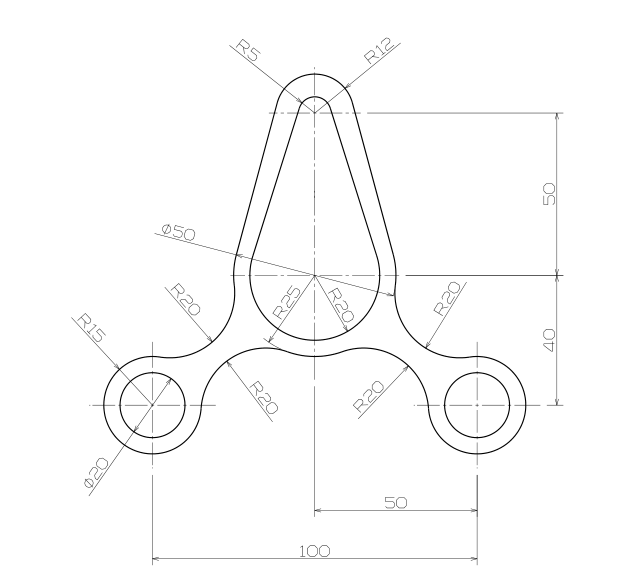 4
CADD(Computer Aided Design and Drafting) H.W. #5
H.W. #5
5
CADD(Computer Aided Design and Drafting) H.W. #5
H.W. #5
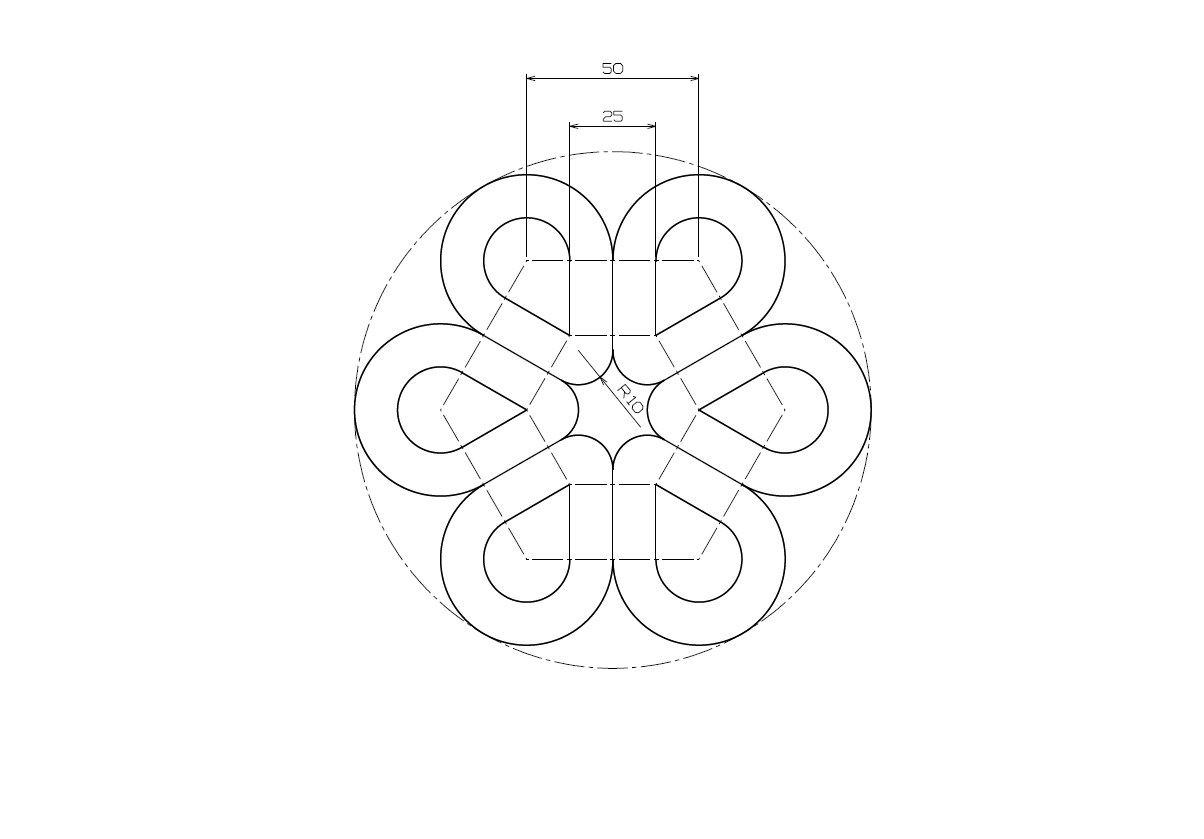 5
CADD(Computer Aided Design and Drafting) H.W. #5
H.W. #5